Barómetro vacacional España
Ipsos / Europ Assistance 
Edición nº 20
© 2021 Ipsos. Todos los derechos reservados Contiene información confidencial y propietaria exclusiva de Ipsos que no podrá ser divulgada o reproducida sin el consentimiento previo por escrito de Ipsos.
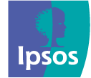 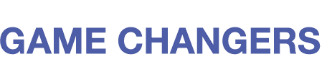 Alcance Y METODOLOGÍA del estudio
14 PAÍSES - 14.002 entrevistas
Alcance en EEUU
Alcance en Europa
Alcance en Asia
1.000 
Británicos
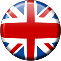 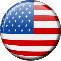 1.000 Estadounidenses
1.000
Belgas
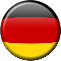 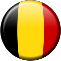 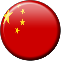 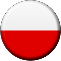 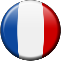 1.000
Polacos
1.000
Alemanes
1.000
Chinos
1.000 
Franceses
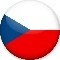 1001
Checos
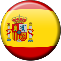 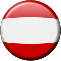 1.001 
Suizos
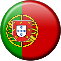 1.000
Austriacos
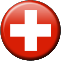 1000 
Españoles
1000
Portugueses
1000
Italianos
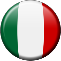 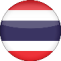 1000
Tailandeses
Muestra :  la población de 18 años o más, por cuotas
Cronograma: los estudios de campo fueron          realizados entre el 5 y el 20 de mayo de 2021
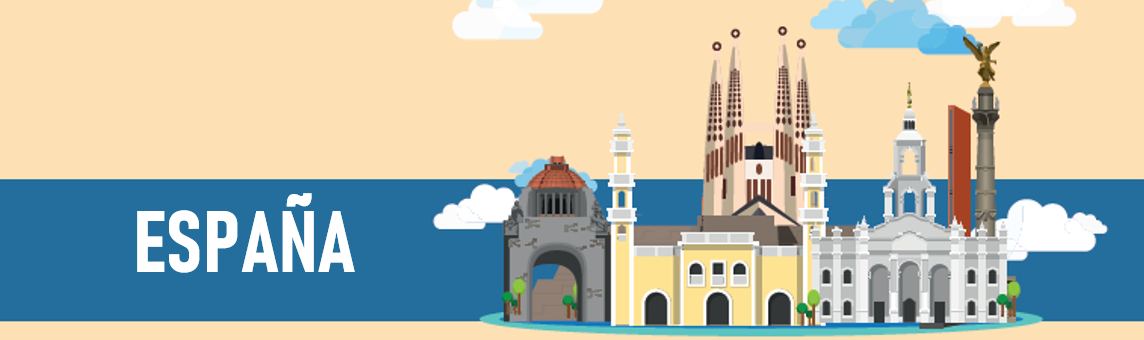 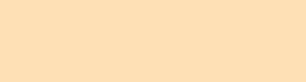 IMPACTO DE LA COVID

 

ENTUSIASMO ANTE EL PROXIMO VIAJE 6,6



el 25% de los españoles YA ha reservado sus vacaciones

   
      MEDIO DE TRANSPORTE                       TIPO DE ALOJAMIENTO

 intención de contratación SEGURO VIAJE: 49% 
DISPUESTOS A CONTRATAR AL MENOS UNA COBERTURA COVID 81%
VIAJES PLANIFICADOS VERANO21 58% 
(-2ptos respecto 2020) - Vs. Europa 57%

VACACIONES EN SU PROPIO PAÍS 69%

DESTINOS PREFERIDOS EXTRANJERO 
Portugal – Francia - Italia

PREFERENCIAS VACACIONALES Costa 61%

MOTIVACION PARA ELEGIR DESTINO
29% Amigos – 28% Clima

DURACIÓN VACACIONES 1,9 Semanas 
Vs. Europa 1,8 Semanas

PRESUPUESTO VACACIONAL 1.256€ 
Vs. Europa  1.581€
PRINCIPALES INQUIETUDES
Salud de amigos y familiares 91%
Situación económica 71%
ACTIVIDADES APLAZADAS
Ver a familiares 91%                             
Desplazarse libremente  51%
PRINCIPALES INQUIETUDES COVID
Un brote epidémico en viaje 82%  
Enfermar durante el viaje 82%
PRINCIPALES INQUIETUDES VIAJE
Calidad de los centros sanitarios 73%                            
Una mala experiencia 71%
Lo hará pronto 37%   Último minuto 38%
Coche 37%   Avión 20%   Tren 13%
Hotel 48%   Alquiler 35%   Familiares 29%
Gastos médicos y hospitalarios 87% Equipajes 81% Cancelaciones 77%
INTENCIÓN DE VACUNACION 92%           EXPECTATIVA DE vuelta a la normalidad en los viajes 2023
1º.EL IMPACTO DEL COVID-19 EN LA SITUACIÓN PERSONAL
> Inquietudes principales
> Actividades perdidas debido al COVID
4
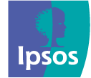 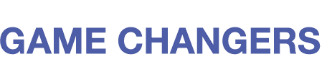 Lo que más Echan de menos es visitar A FAMILIARES Y DESPLAZARse LIBREMENTE
los españoles ESTÁN MÁS preocupaDOS POR la salud Y LA SITUACIÓN ECONÓMICA, Y NO TANTO SUS PLANES DE VIAJE Y OCIO.
Actividades aplazadas durante el COVID (%)
Inquietudes principales (%)
Salud de amigos y Familiares
Salud general
Planes de ocio
Situación económica
Planes de viaje
Salud mental
Empleo / graduación
Ver a familiares, sin restricciones
Desplazarse libremente
Ir a un restaurante
Viajar en el propio país
Viajar al extranjero
Ir al cine / teatro / museos / conciertos
Ir a centros deportivos: piscina, gimnasio…
Ir a bares / clubs nocturnos
Ir a centros comerciales
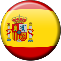 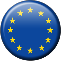 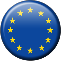 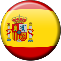 ¿Le preocupa lo siguiente con respecto al COVID-19?
¿Cuáles de las siguientes  actividades echas de menos?
5
En la media
Por encima de la media
Por debajo de la media
2. regreso a las vacaciones de 2020
> Viajes de verano
> Destinos
> Razones para no viajar
6
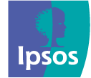 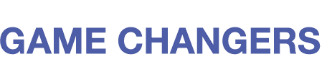 VACACIONES DE VERANO EN 2020
QUIENES NO VIAJARON, NO LO HICIERON PORQUE
vacaciones en el propio país
pudieron VIAJAR     en vacaciones
Tenía miedo de la pandemia
No pude viajar por las restricciones
No quería ir de vacaciones con condiciones sanitarias tan estrictas
No me lo podía permitir
No quería arriesgarme a una cuarenta al   regresar
Preferí quedarme de vacaciones en casa
RAZONES PARA NO VIAJAR EN 2020 
(%)
ESPAÑA
ESPAÑA
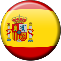 36%
89% (14% a países vecinos)
EUROPA
EUROPA
41%
79% (25% a países vecinos)
¿Por qué no fuiste de vacaciones el pasado verano?
7
3. estado de ánimo ante EL PRÓXIMO VIAJE
> ¿Entusiasmo o ansiedad ?
> Principales inquietudes y condiciones que cumplir
> Lo que se puede hacer y lo que no
> Intención de vacunarse
> Opinión sobre vacunación /  pasaporte sanitario
8
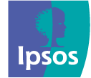 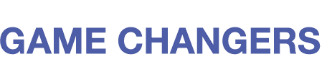 Los españoles, LOS más preocupados por la crisis sanitaria y por otros aspectos del viaje
entusiasmo ante el próximo viaje
Principales inquietudes ante el próximo viaje (%)
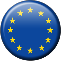 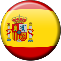 Relacionadas con covid
Relacionadas con el viaje
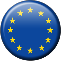 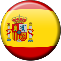 Entusiasmo
Ansiedad
Al pensar en el próximo viaje, cómo calificaría sus sentimientos, en una escala de 1 a 10,  siendo 1 mucha ansiedad y 10 mucho entusiasmo?
¿Le preocupa lo siguiente en relación a su próximo viaje?
¿Le preocupa lo siguiente en relación a su próximo viaje?
9
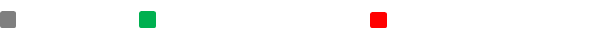 MUY DISPUESTOS A VACUNARSE, MODERADAMENTE A FAVOR DE OTRAS MEDIDAS
VIAJARÁN A ESPAÑA, FAVORECIENDO DESTINOS CERCANOS, Y EVITANDO LUGARES ABARROTADOS
Medidas para volver a viajar (%)
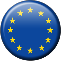 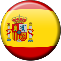 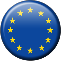 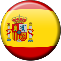 PRECAUCIONES para volver a viajar (%)
¿Qué estaría dispuesto a hacer para volver a viajar?
A nivel personal, cuando viaje, tiene intención de hacer lo siguiente:
10
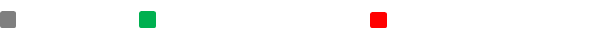 concienciados con las iniciativas globales para recuperar el turismo, pero con reservas
LOS ESPAÑOLES SON LOS MÁS DISPUESTOS A VACUNARSE
Intención de vacunación covid-19 en españa (%)
Opinión sobre el pasaporte sanitario (%)
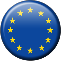 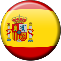 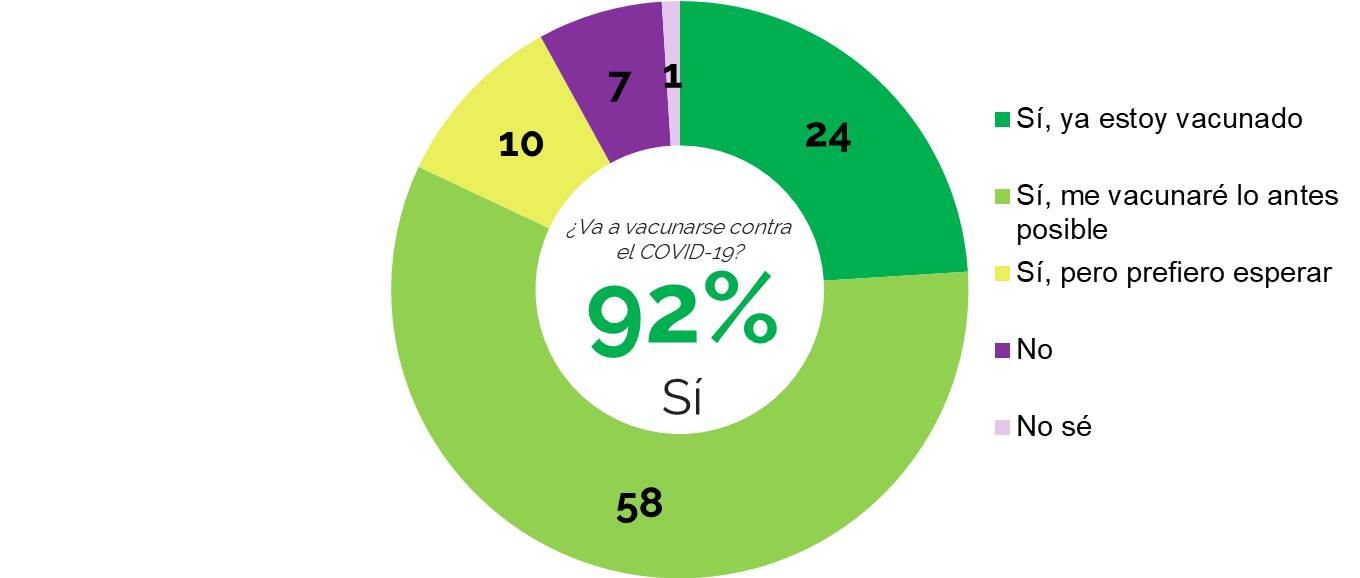 ¿Qué opinas de las iniciativas globales de vacunación  inteligente o del pasaporte sanitario para recuperar el turismo global?
11
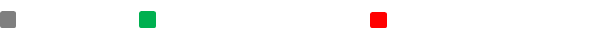 4. 2021 VERANO 
planes vacacionales:
> Planes vacacionales de verano
> Presupuesto
> Duración de las vacaciones de verano
12
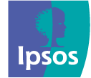 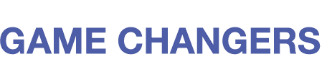 LOS PLANES ESTIVALES SE HAN REDUCIDO EN COMPARACIÓN CON 2019  EN TODO EL MUNDO, PERO PERMANECEN MÁS ESTABLES EN ESPAÑA.
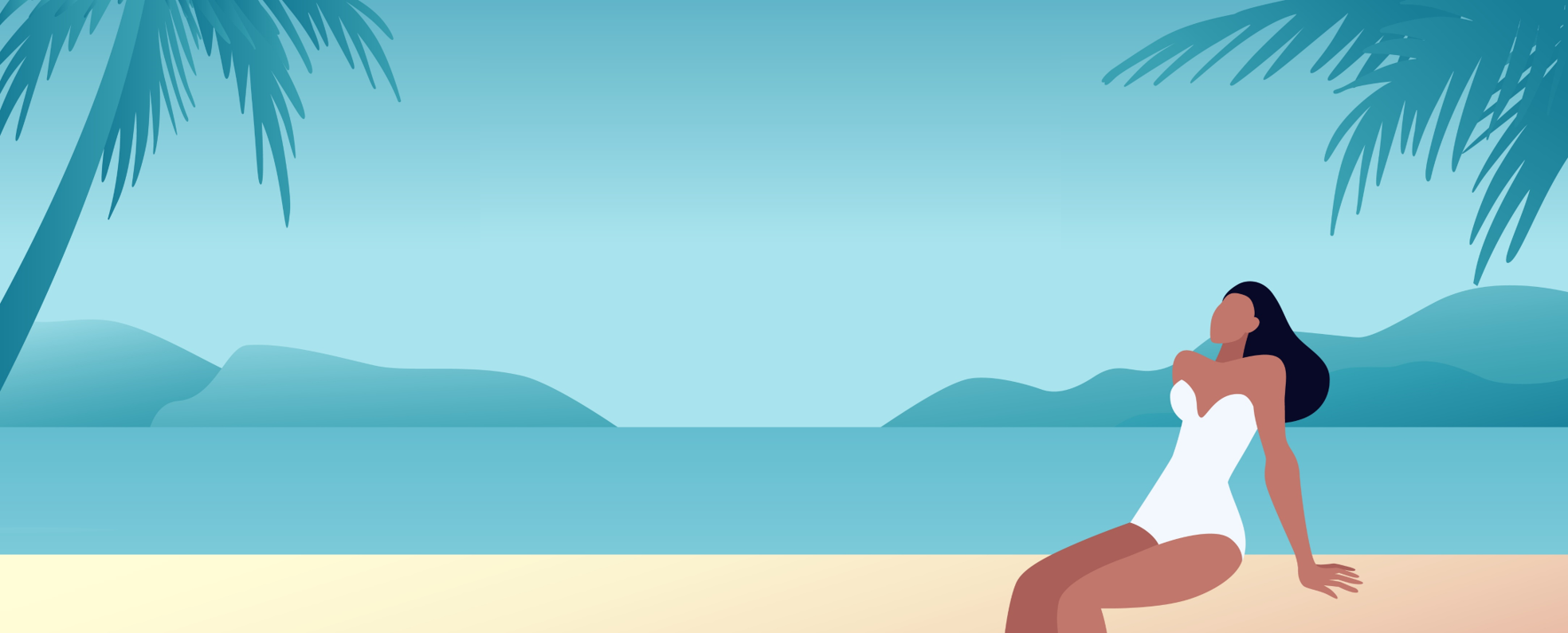 EVOLUCIÓN DE LOS PLANES VACACIONALES DE VERANO
Considerable reducción de los planes de vacaciones en algunos de los principales mercados emisores a España
ESPAÑA
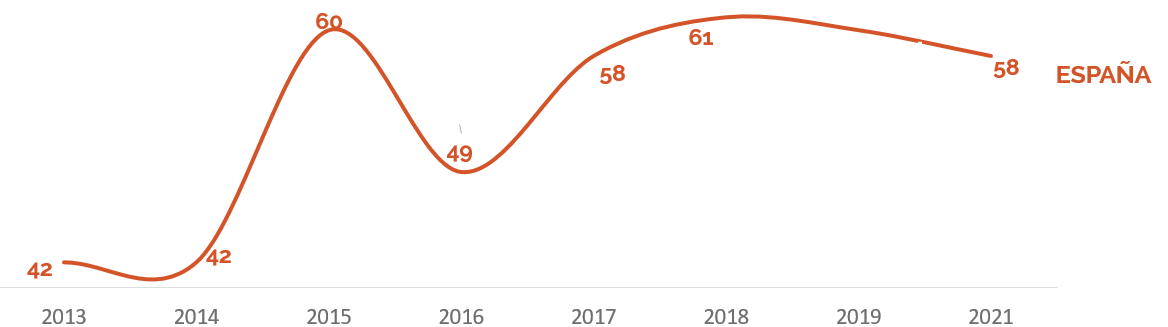 58%
(-2 vs. 2019)
EUROPA
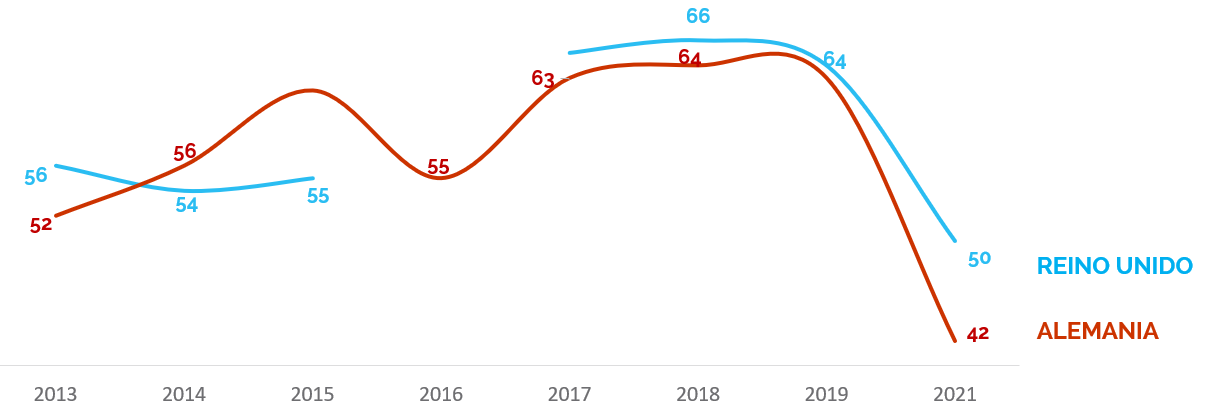 57%
(-6 vs. 2019)
¿Tiene intención de ir de vacaciones este verano, es decir, entre junio y septiembre?
Varios viajes + Un único viaje
LAS RAZONES ECONÓMICAS PESAN MÁS EN 2021 COMO RAZONES PARA NO VIAJAR EN TODO EL MUNDO, MIENTRAS PIERDEN PESO LAS RAZONES RELACIONADAS CON COVID-19.
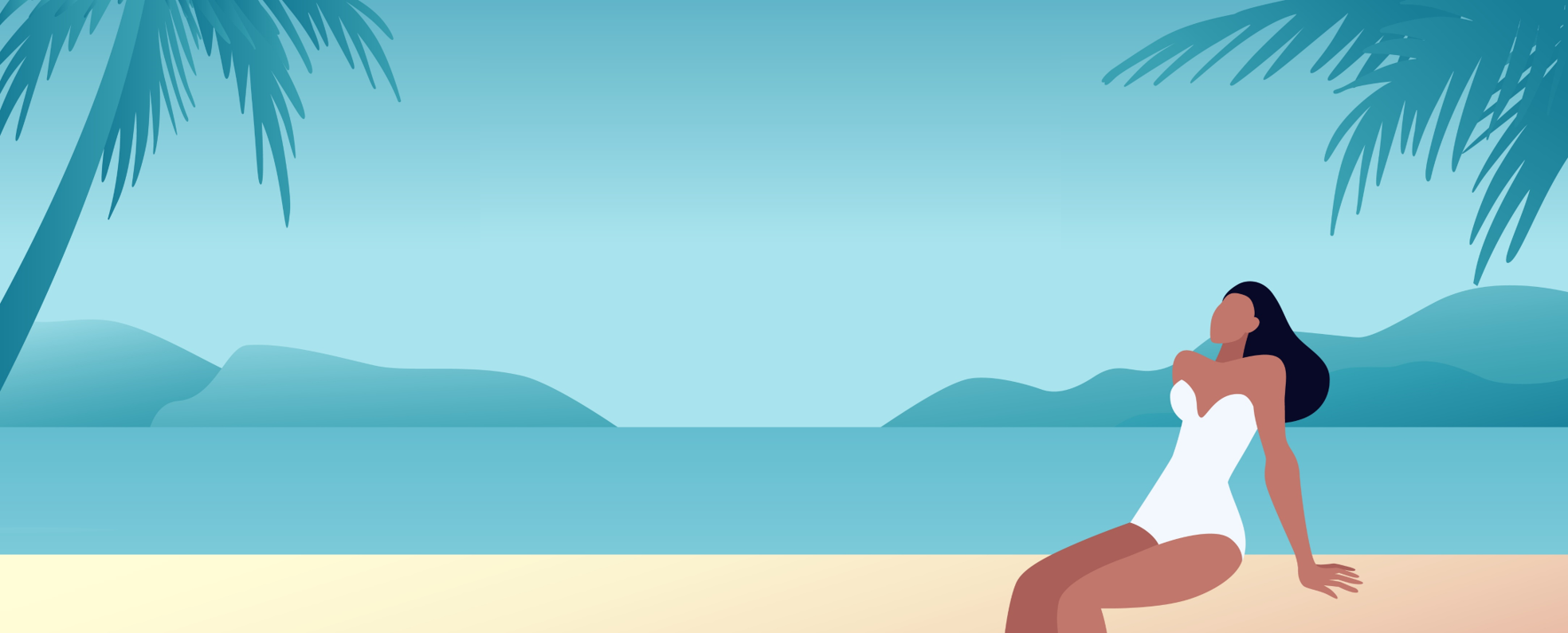 RAZONES PARA NO VIAJAR
2021
2021
2021
2020
2020
2020
2021
2020
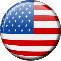 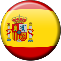 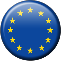 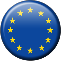 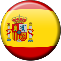 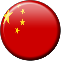 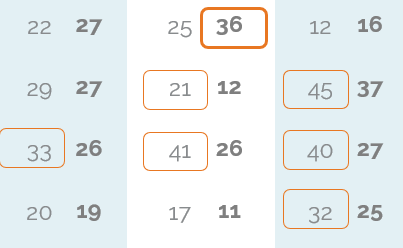 ¿Y por qué no va a viajar este verano?
En ESPAÑA EL 55%  LOS ENCUESTADOS mantendrán o aumentarán el PRESUPUESTO DE VACACIONES, mientras el 37% DEBERÁ RECORTarlo EN MAYOR O MENOR MEDIDA
EVOLUCIÓN DEL PRESUPUESTO VACACIONAL
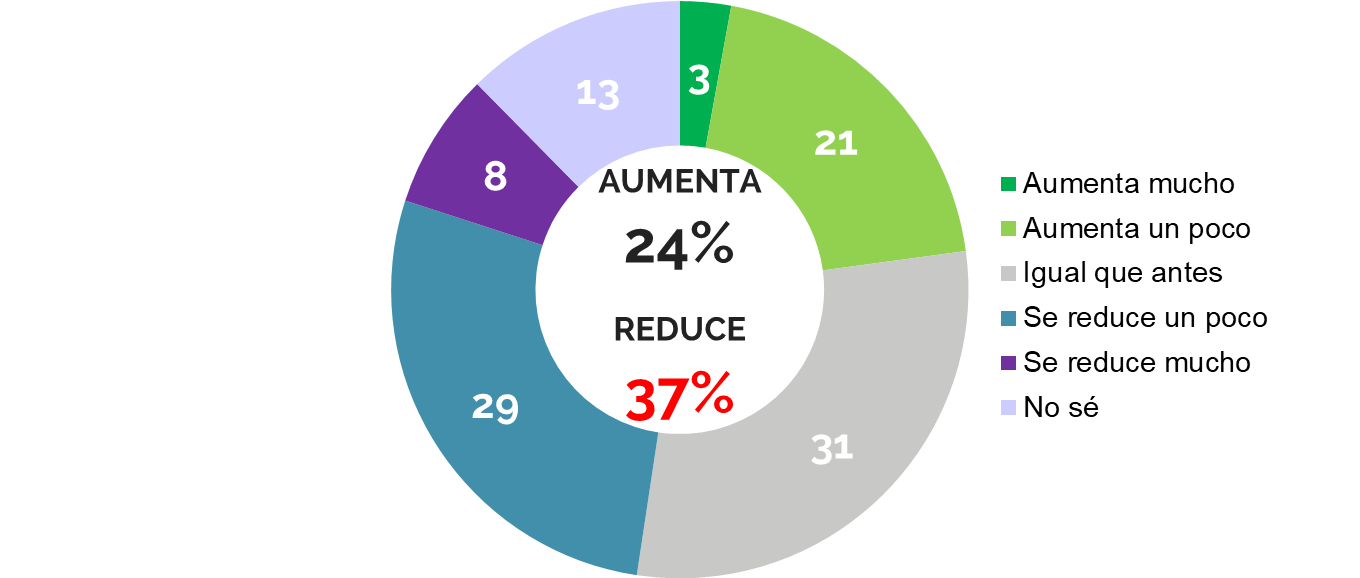 España 2021
España 2020
1.256 €
-30% Vs 2019
Evolución calculada sobre el mismo alcance de 2019
1.347 €
1.579 €
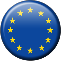 ¿Cuánto ha cambiado el presupuesto de sus vacaciones comparado con lo que habitualmente gastaba? :
España 2019
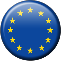 1.798 €
1.581 €
-23% Vs 2019
2.031 €
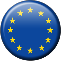 15
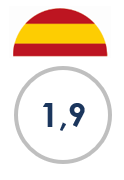 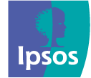 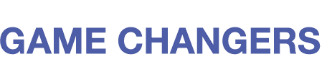 En ESPAÑA PARA EL 78%  LOS ENCUESTADOS EL PRESUPUESTO DE VACACIONES DEBERÁ RECORTARSE EN MAYOR O MENOR MEDIDA
LA IMPORTANCIA DEL PRESUPUESTO %
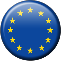 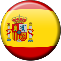 ¿Qué haría si se duplicara su presupuesto de vacaciones?
¿Y SI VIERA REDUCIDO su presupuesto VACACIONAL?
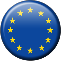 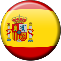 16
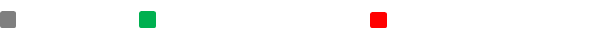 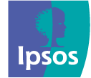 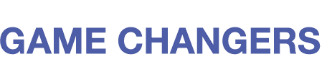 LAs VACACIONES DE MÁS DE LA MITAD DE LOS ESPAÑOLES TENDRÁN LA MISMA O SUPERIOR DURACIÓN, MIENTRAS LAS DEL 33% sE VERÁN REDUCIDAS
LA DURACIÓN DE LAS VACACIONES DE VERANO
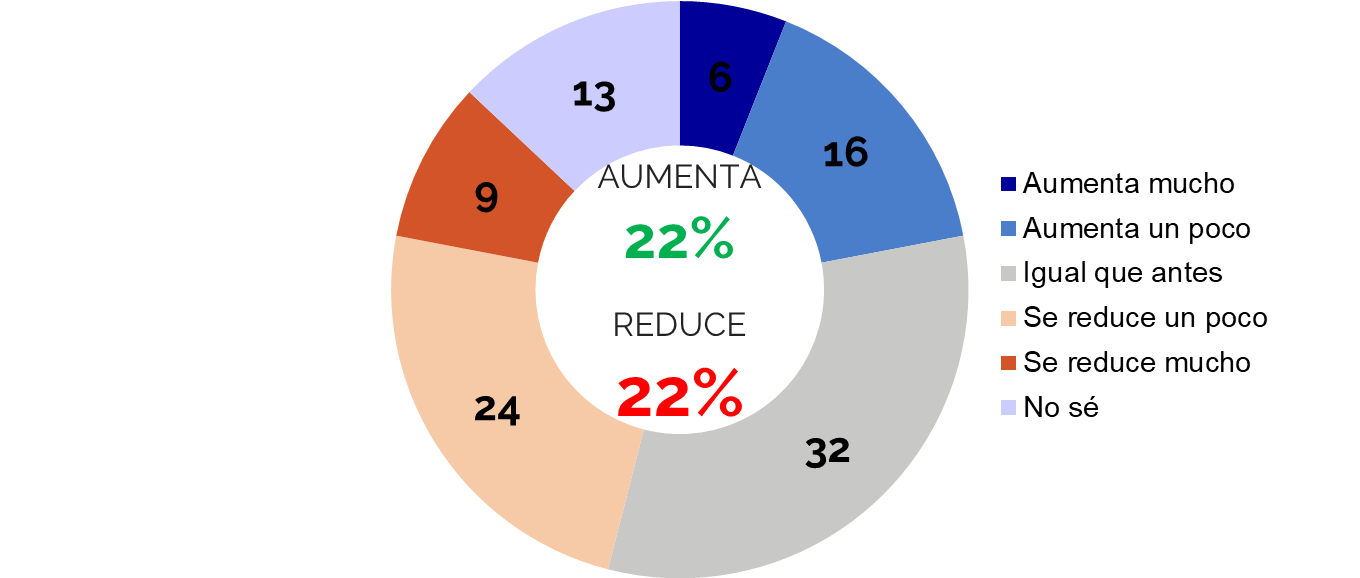 LAS VACACIONES DE VERANO MEDIAS DE LOS ESPAÑOLES SON LIGERAMENTE INFERIORES A LAS DOS SEMANAS
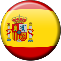 1,9
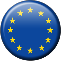 33%
1,8
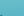 ¿Cuánto ha cambiado su viaje de vacaciones comparado con su duración habitual? Supone:
En total, ¿cúanto tiempo pasará de viaje este verano?
17
DURACIÓN DE LAS VACACIONES DE VERANO
(promedio de semanas)
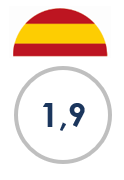 En total, ¿cúanto tiempo pasará de viaje este verano?
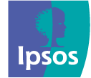 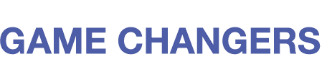 5. destinos favoritos
> Destinos de verano (país)
> Destinos de verano (tipo de destino)
> Criterios de selección para el destino
18
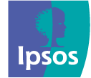 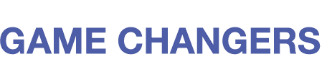 PLANIFICAMOS VIAJES A LOS PAÍSES DE NUESTRO ENTORNO MÁS PRÓXIMO
RENUNCIAMOS A VIAJAR A ESTOS MISMOS PAÍSES, Y A OTROS POR RAZONES DE RIESGO SANITARIO
PORTUGAL   8%
FRANCIA       6%
Italia            4%
india           26%
   FRANCIA    22%
   Italia         16%
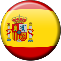 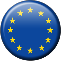 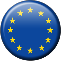 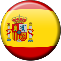 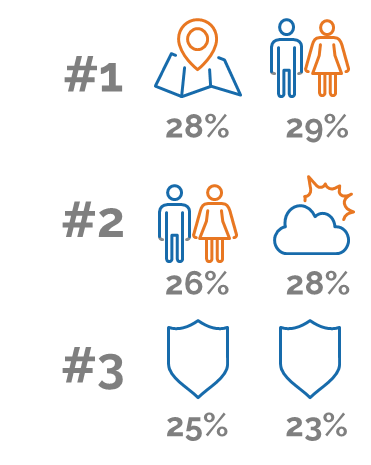 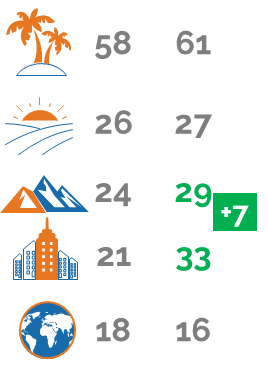 PREFERENCIAS PARA LAS VACACIONES DE VERANO
MOTIVOS DE LA ELECCIÓN DE DESTINO
+7
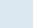 19
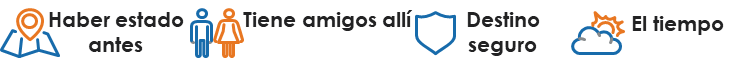 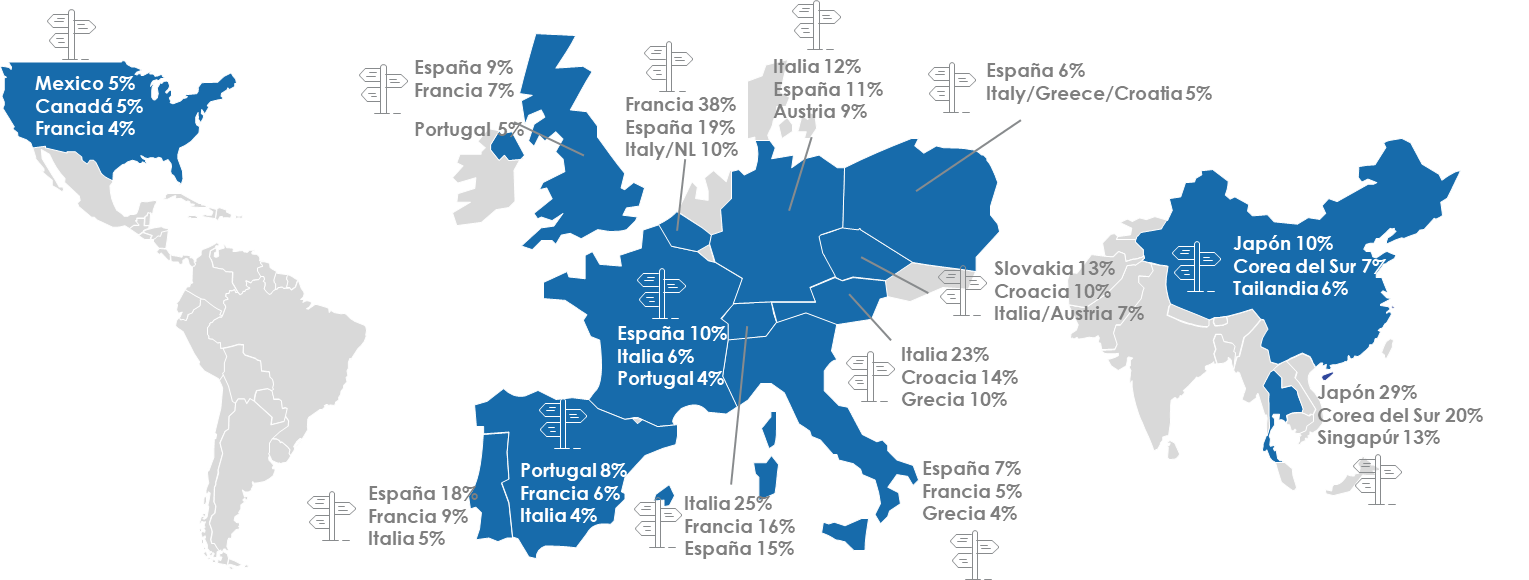 Destinos extranjeros planificados para este verano
La evolución de la pandemia fuerza la renuncia a viajar a determinados países, como es el caso de India en este momento
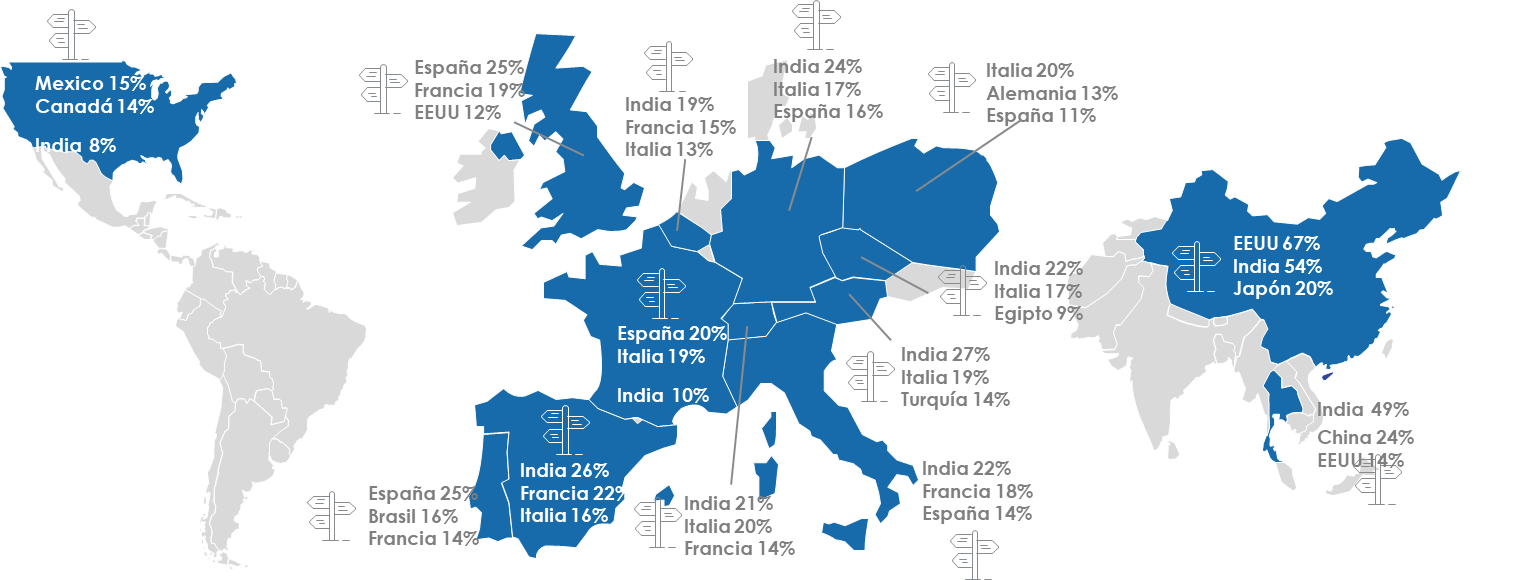 Destinos extranjeros a los que renuncian a viajar este verano
¿Qué país / países ha renunciado a visitar este año? Preguntas formuladas a las personas que mencionaron el riesgo de una infección por coronavirus  como criterio de selección del destino
¿A dónde planeas viajar este verano?
20
6. organización de las vacaciones de verano 2021
> Reserva de las vacaciones
> Compañeros de viaje
> Transporte
> Alojamiento 
> Actividades
21
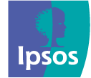 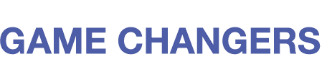 La mayoría de los veraneantes aún no han reservado su viaje.  Los españoles lo estamos demorando más que la media
LAS VACACIONES DE VERANO GENERALMENTE SE COMPARTEN CON la PAREJA E HIJOS, pero AUMENTA LA TENDENCIA A PASAR LAS VACACIONES CON LA FAMILIA EXTENDIDA
Cónyuge
Niños
Amigos
Solo
Padres
Familia extendida
Hermanos
1 persona
2 personas
3 personas
4 o más
ACOMPAÑANTES EN EL VIAJE
Nº de personas que viajan (%)
Reserva de las vacaciones de verano (%)
Sólo el 25% de los españoles ha reservado parcial o totalmente sus vacaciones. El 37% lo hará pronto, y el 38% esperará al último minuto
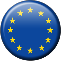 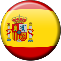 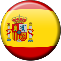 -7
-8
-10
¿Ha hecho ya la reservas para su viaje de verano?
+4
+3
¿Cuántas personas viajáis (incluyéndote a ti?
¿Con quién planea viajar este verano?
22
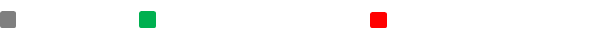 Los españoles utilizarán mayoritariamente el coche para viajar hasta su destino de vacaciones este verano, seguido de avión y tren como medios más populares
Transporte
El medio de transporte elegido depende del destino, pero también pesa evitar el riesgo de infección
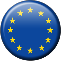 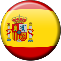 Criterios de selección del medio de transporte
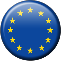 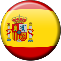 ¿Qué medio de transporte utilizará este verano para ir a su destino de vacaciones?
¿Por qué va a elegir este medio de transporte? Porque:
23
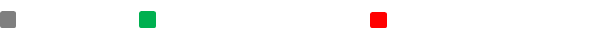 Los hoteles siguen siendo el tipo de alojamiento preferido entre los veraneantes, seguido POR LAS VIVIENDAS DE ALQUILER VACACIONAL, y LAS CASAS DE AMIGOS Y FAMILIARES
TIPO de alojamiento preferido
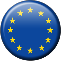 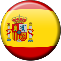 En relación con sus alojamientos durante su viaje de verano en 2021, principalmente tiene intención de alojarse en:
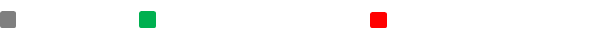 Durante las vacaciones de verano reunirse con la familia y amigos, y el descanso son la principales motivaciones
DESCUBRIR NUEVAS CULTURAS Y DESTINOS ES EL ANHELO MENOS REALIZABLE PARA LOS ENCUESTADOS
Reunirme con la familia y amigos

Descanso y paz mental

Descubrir nuevas culturas y disfrutar 
de un cambio de escenario total

Tomarme tiempo para leer y aprender 
algo nuevo

Disfrutar  de mi casa

Hacer deporte
Actividades durante LAS VACAcIONES DE VERANO  (%)
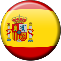 REALIZABLE
Ideal
Cuando piensas en la vacaciones de verano 2021 ideales, ¿qué es lo que más te gustaría hacer? Ideal ¿Y que lo que realmente crees que harás? realizable
25
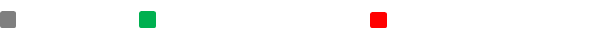 7. nuevas prácticas de viajes
> Optimismo sobre la vuelta a la normalidad
> Impacto duradero en los hábitos de viaje
> Viaje sostenible
> Trabajar en vacaciones
26
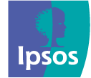 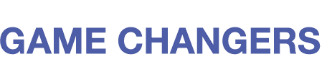 El 73% DE ESPAÑOLES CONFÍAN EN LA NORMALIZACIÓN DE LOS VIAJES EN 2023, O ANTES
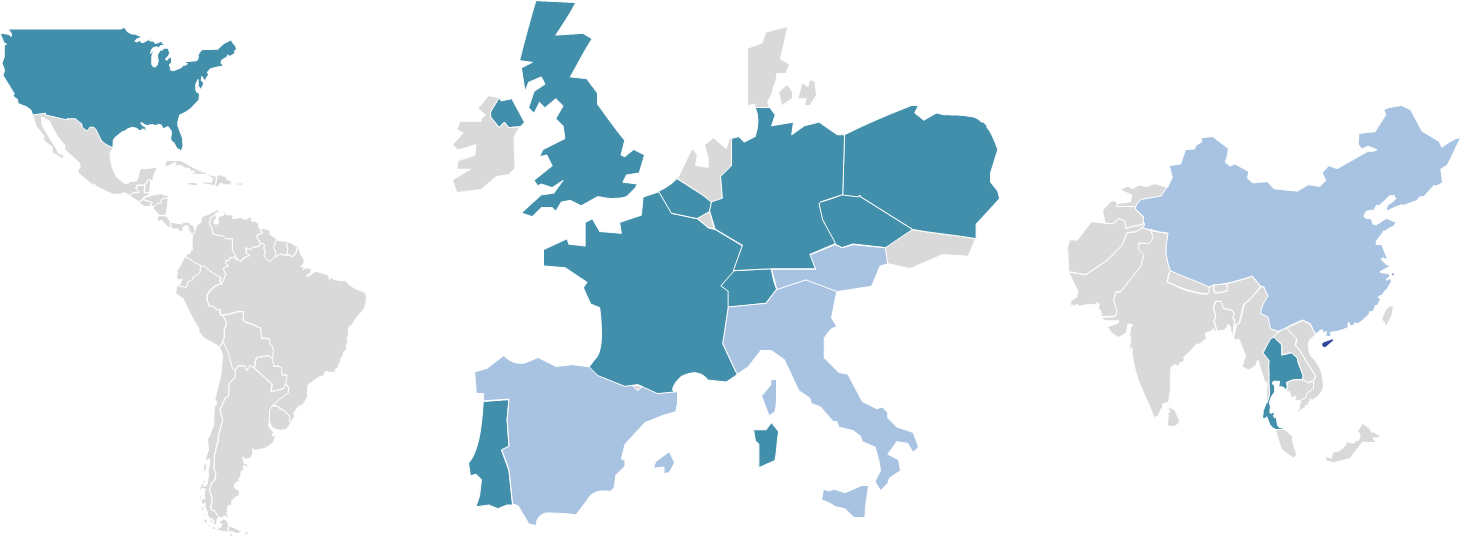 VUELTA A LA NORMALidAD EN LOS VIAJES (%)
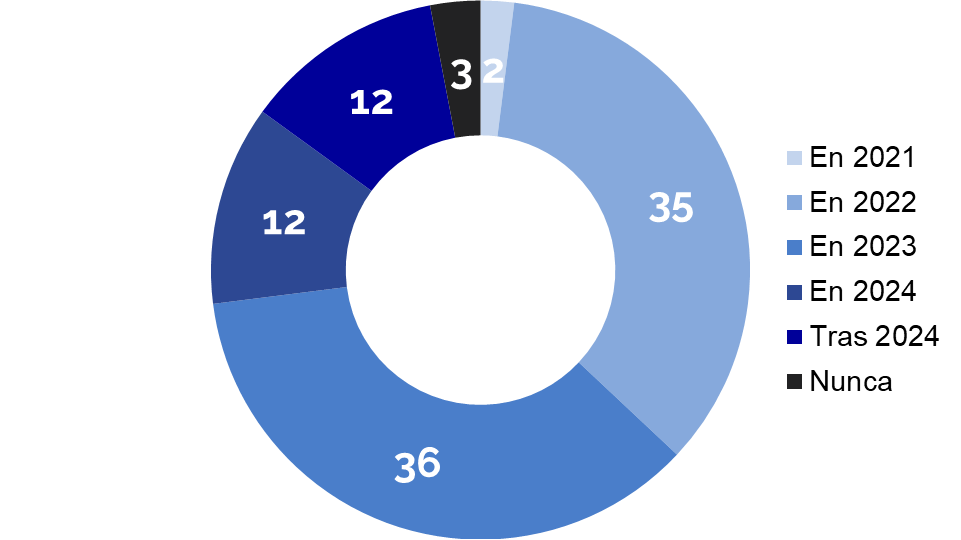 2021   2022  2023  2024
La mayoría de encuestados a nivel global confían en la vuelta a la normalidad en los viajes en 2022 o 2023
¿Cuándo crees que será posible volver a viajar en condiciones “normales”, sin  necesidad  de mascarilla o de pruebas?
27
Los españoles están más convencidos del impacto de la pandemia en sus hábitos de vacaciones futuros
IMPACTo del COVID sobre hábitos de viaje en el FUTURO
(%)
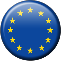 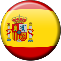 ¿Cree que una vez superada la pandemia de Covid-19 continuará el impacto sobre sus hábitos de vacaciones?…
28
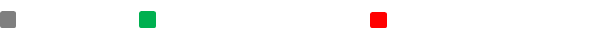 evitar el uso excesivo de recursos o de plástico, o Actividades poco respetuosas con la Sociedad, el medioambiente y la vida salvaje están arraigadas en los viajeros
OpiniÓn SOBRE VIAJES SOSTENIBLES (%)
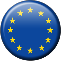 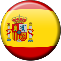 Estas son algunas de las iniciativas para una forma mejor de viajar. ¿Estaría dispuesto a adoptarlas?
29
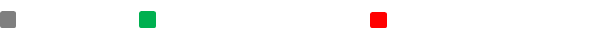 La pandemia ha potenciado nuevos hábitos vacacionales y usos de los alojamientos. El 25% de los menores de 35 años trabajarán desde su lugar de vacaciones
Alojamiento Para TRABAJAR en VACACIONES (%)
TRABAJAR DESDE EL LUGAR DE VACACIONES (%)
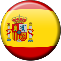 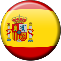 ¿Tienes intención de trabajar desde tu lugar de vacaciones este verano?
Para alojarte durante  tus Workcations prefieres
30
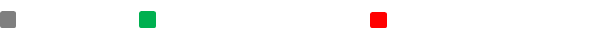 8. SEGUROS
> Nuevas necesidades y exigencias
> Nivel de aseguramiento
> Razones para comprarlo
> Canal de venta y criterio de compra
> Nuevos servicios
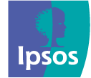 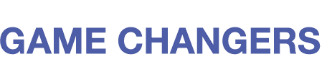 entre los más exigentes con las condiciones y requisitos  necesarios para viajar, demandan seguros de Asistencia en viaje (covid)
qué condiciones de seguridad le deben proporcionar para que considere viajar este verano
(%)
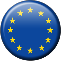 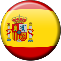 ¿Qué condiciones de seguridad deberían ofrecerle para que considere viajar  este verano?…
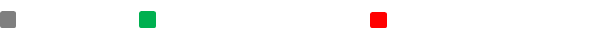 3 DE CADA 5 ESPAÑOLES ESTÁ ASEGURADO ANTE AVERÍAS EN SU VEHÍCULO, EN EL HOGAR, O ANTE PROBLEMAS DE SALUD MIENTRAS VIAJAN
qué condiciones de seguridad le deben proporcionar para que considere viajar este verano
(%)
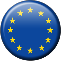 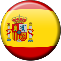 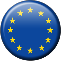 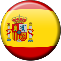 Cuando viajas, ¿Lo haces cubierto por una póliza frente a alguno de los siguientes riesgos?
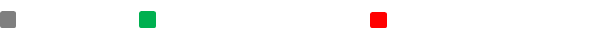 El 49% de los españoles encuestados tienen intención de contratar un Seguro de viaje EN SU PRÓXIMO VIAJE
Coberturas más valoradas (%)
Razones para no contratarlo (%)
Base: aquellos que han contratado un seguro de asistencia  en viaje
Base: aquellos que no han contratado un seguro de viaje
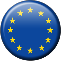 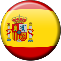 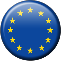 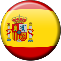 Pensando en tu próximo viaje,¿Cómo de importante es para ti tener  un Seguro de Asistencia en viaje en relación con las siguientes coberturas?
¿Porqué decirdiste no comprar un Seguro de Asistencia en viaje?
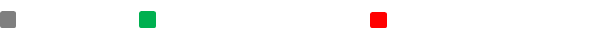 la compañía es el canal #1 para contratar un Seguro de Asistencia en viaje, sin embargo agencias de viaje ,  corredurías, y tarjetas de crédito tienen una gran importancia en su distribución
¿Como contrataste tu ultimo Seguro de Asistencia en viaje?  (%)
criterio que más influye para elegir compañía  (%)
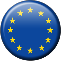 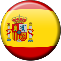 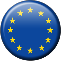 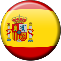 ¿Cuando eliges una compañía de seguros ¿Cuál es el criterio que más infiuye en tu decisión?
¿Como realizaste la compra de tu último Seguro de Asistencia en viaje?
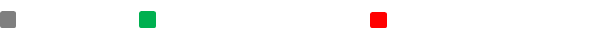 LA PREDISPOSICIÓN A PAGAR POR SERVICIOS ADICIONALES RELACIONADOS CON COVID19 ES ESPECIALMENTE ALTA EN ESPAÑA
¿estarías dispuesto a pagar por los siguientes servicios adicionales relacionados con covid19  asociados a tu Seguro de viaje? (%)
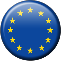 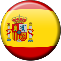 ¿Estarías dispuesto a pagar por alguno de los siguientes servicios adicionales reacionados con tu Seguro de assitencia en viaje con coberturaCOVID-19?
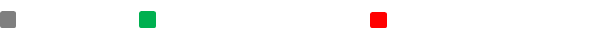 Gracias
© 2021 Ipsos. Todos los derechos reservados Contiene información confidencial y propietaria exclusiva de Ipsos que no podrá ser divulgada o reproducida sin el consentimiento previo por escrito de Ipsos.
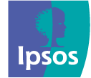 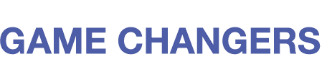